Technical Birds of a Feather - PeopleSoft Technical Issues/Challenges
SESSION 6004
10 Nov 2015
presenters
Lai Chian Chun
Panel of Experts
Lead System Analyst
National University of Singapore
ccelaicc@nus.edu.sg
Terence Houser, Vice President of Technology HEUG
Ruhan Ferreira, Visions Consulting
Vincent Wong, Hong Kong Oracle
PeopleSoft Technical Lead
HEUG Technical Advisory Group Member.
NATIONAL University of Singapore, Computer centRE
About 38,000 students and 5,700 faculty and research staff.
PEOPLESOFT CAMPUS SOLUTIONS
9.0
PeopleTools 8.53
Oracle Database 11g
agenda
Session Introduction
HEUG TAG Introduction
Presentation
C & A
Session introduction
Why Technical Discussion Forum?
Not all topics are covered
Opportunity to share and contribute
Channels to explore for best practices
What to do?
See what is going on out there
Raise your challenge and issues
Get updated by signing up to regional forum
HEUG TAG
Technical Advisory Group
Facilitating communication about specific product features, problems, and opportunities.
Soliciting feedback from the user community, synthesizing that feedback, and conveying it to Oracle product strategists and developers.
Advocating to Oracle, on behalf of the user community, for enhancements, new functionality, and resolutions to problems.
Administering the relevant track(s) at the annual Alliance conference
Working Group
Life Cycle Management (LCM)
User Experience (UE)
Cloud
Security & related Trends
Challenge and Advise
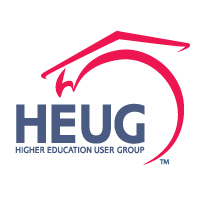 THANK YOU!